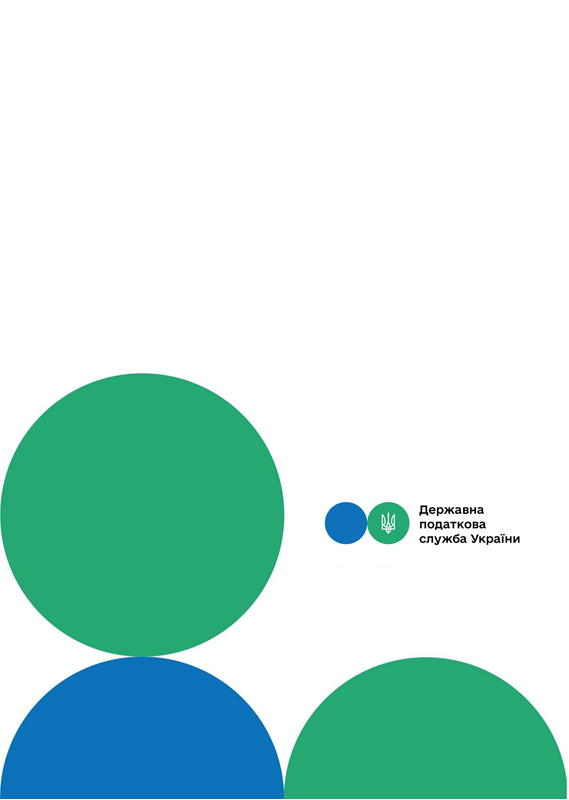 Головне управління ДПС у м. Києві
Друзі, підписуйтеся на офіційні сторінки Державної податкової служби України у соціальних мережах, де ви зможете переглянути новини, актуальні роз'яснення податкових новацій, а також інфографіки, коментарі керівництва, фахівців служби! Буде корисно та цікаво!
Спілкуйтеся з податковою службою дистанційно за допомогою сервісу  «InfoTAX»:
Декларування 2023: 
хто з громадян звільнений від обов’язку подання декларації про майновий стан і доходи?
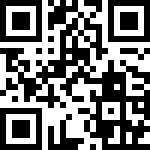 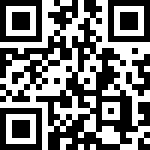 канал ДПС «Telegram»
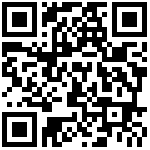 сторінка на «Youtube» каналі ДПС
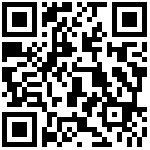 сторінка ДПС на «Facеbook»
Офіційний веб-портал  Державної податкової  служби України: tax.gov.ua
Інформаційно-довідковий департамент ДПС: 0-800-501-007
Березень 2023
3
тРАВ
б) в інших випадках, визначених розд. IV ПКУ.
	Відповідно до п. 179.2 ПКУ обов'язок платника податку щодо подання податкової декларації вважається виконаним і податкова декларація не подається, якщо такий платник податку отримував доходи:
від податкових агентів, які згідно з розд. IV ПКУ не включаються до загального місячного (річного) оподатковуваного доходу;
виключно від податкових агентів незалежно від виду та розміру нарахованого (виплаченого, наданого) доходу, крім випадків, прямо передбачених розд. IV ПКУ;
від операцій продажу (обміну) майна, дарування, дохід від яких відповідно до розд. IV ПКУ не оподатковується, оподатковується за нульовою ставкою та/або з яких при нотаріальному посвідченні договорів, за якими був сплачений податок відповідно до розд. IV ПКУ;
у вигляді об'єктів спадщини, які відповідно до розд. IV ПКУ оподатковуються за нульовою ставкою податку та/або з яких сплачено податок відповідно до п. 174.3 ст. 174 ПКУ.
Триває кампанія декларування громадянами доходів, одержаних протягом 2022 року.
Пунктом 179.4 Податкового кодексу України визначено коло осіб, які звільняються від обов’язку подання декларації про майновий стан і доходи, а саме у таких випадках:
а) незалежно від виду та суми отриманих доходів платниками податку, які:
є малолітніми/неповнолітніми або недієздатними особами й водночас перебувають на повному утриманні інших осіб (у т.ч. батьків) та/або держави станом на кінець звітного податкового року;
Важливо! Податкова декларація від імені платника податку, який є неповнолітньою особою або особою, визнаною судом недієздатною, має бути подана опікуном або піклувальником (одним з батьків) до контролюючого органу за місцем проживання неповнолітньої особи (особи, визнаної судом недієздатною).
перебувають під арештом або є затриманими чи засудженими до позбавлення волі, перебувають у полоні або ув'язненні на території інших держав станом на кінець граничного строку подання декларації;
перебувають у розшуку станом на кінець звітного податкового року;
перебувають на строковій військовій службі станом на кінець звітного податкового року;
1
2